Rising Energy Costs
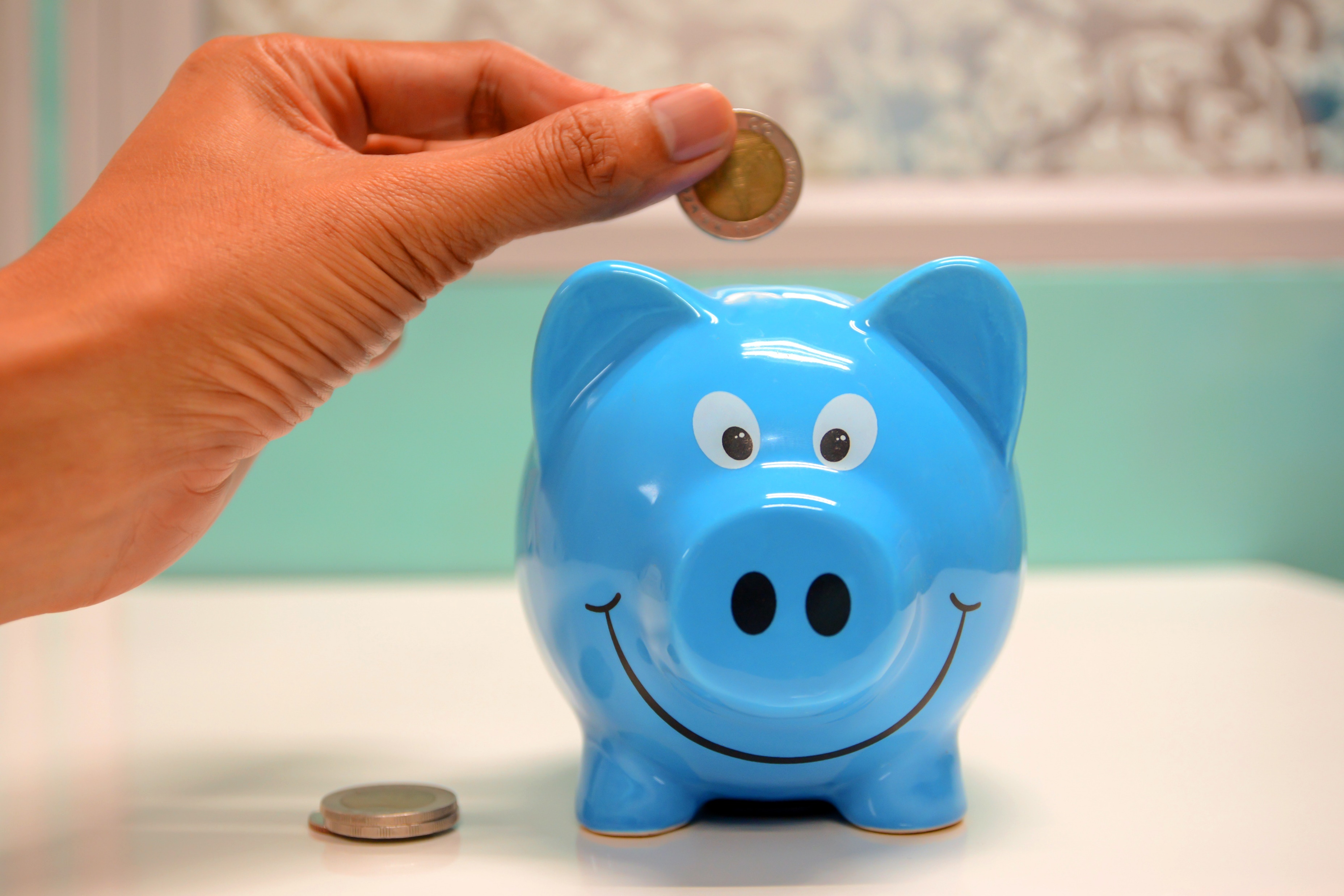 What can you do to help reduce costs now?
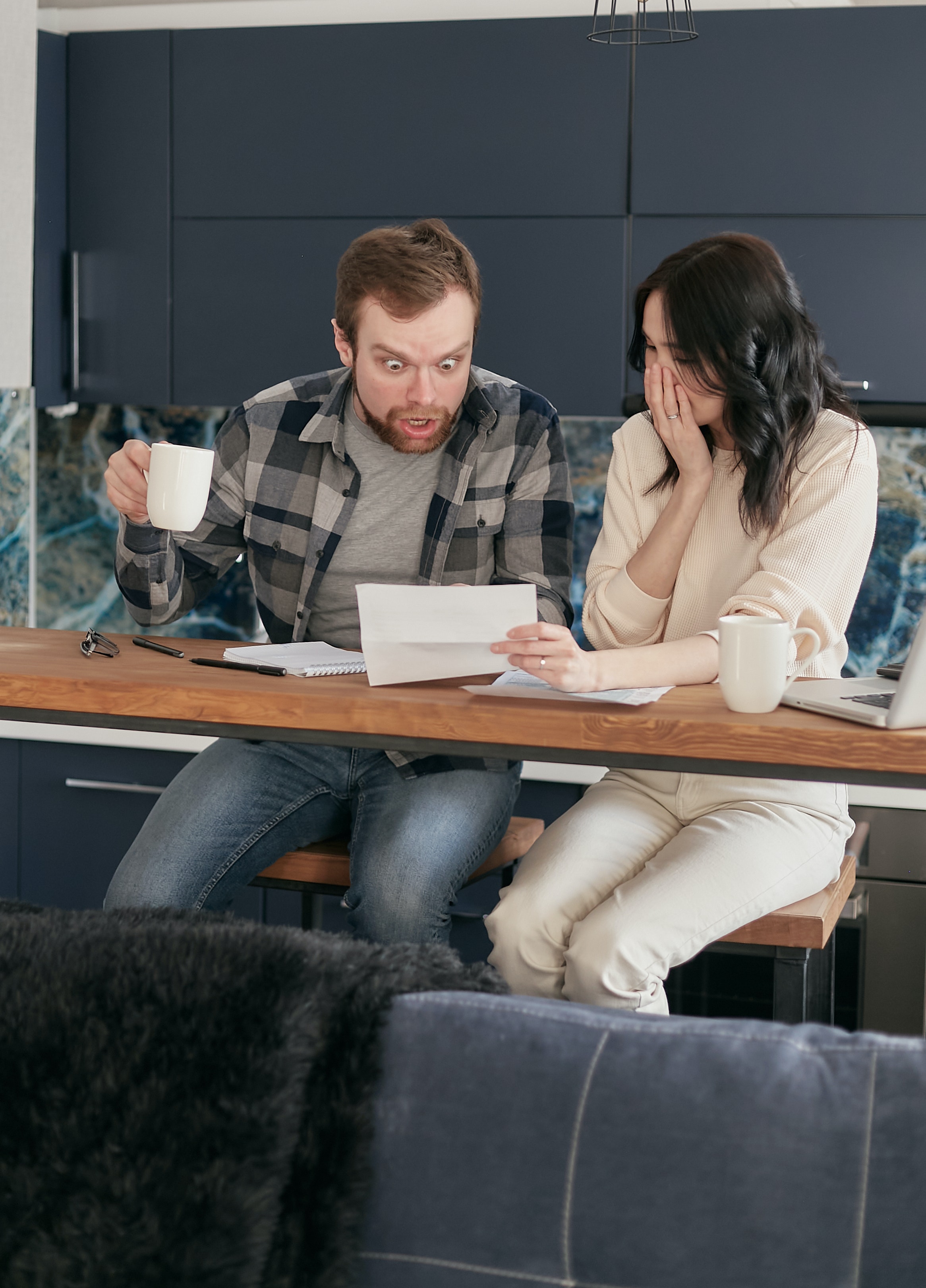 Check your bills!
To date our validation team at Utility Aid have recovered over £4 million in overcharges found on customers invoices.

The most common overcharges we see on customers bills are: 
Incorrect VAT – If you are unsure about if you qualify for a reduced rate of VAT on your utility bills, please contact HRMC VAT Helpline 0300 200 3701 or visit https://www.gov.uk/vat-charities
   
Meter Reading Queries - If you don’t give your supplier meter readings, they’ll send you estimated bills. For example, if you don’t give them a meter reading during the summer, they might send you an estimated bill based on the energy you used in winter! 
  
Check your bill - it should say if it’s estimated. Remember you could be paying more than what you use!
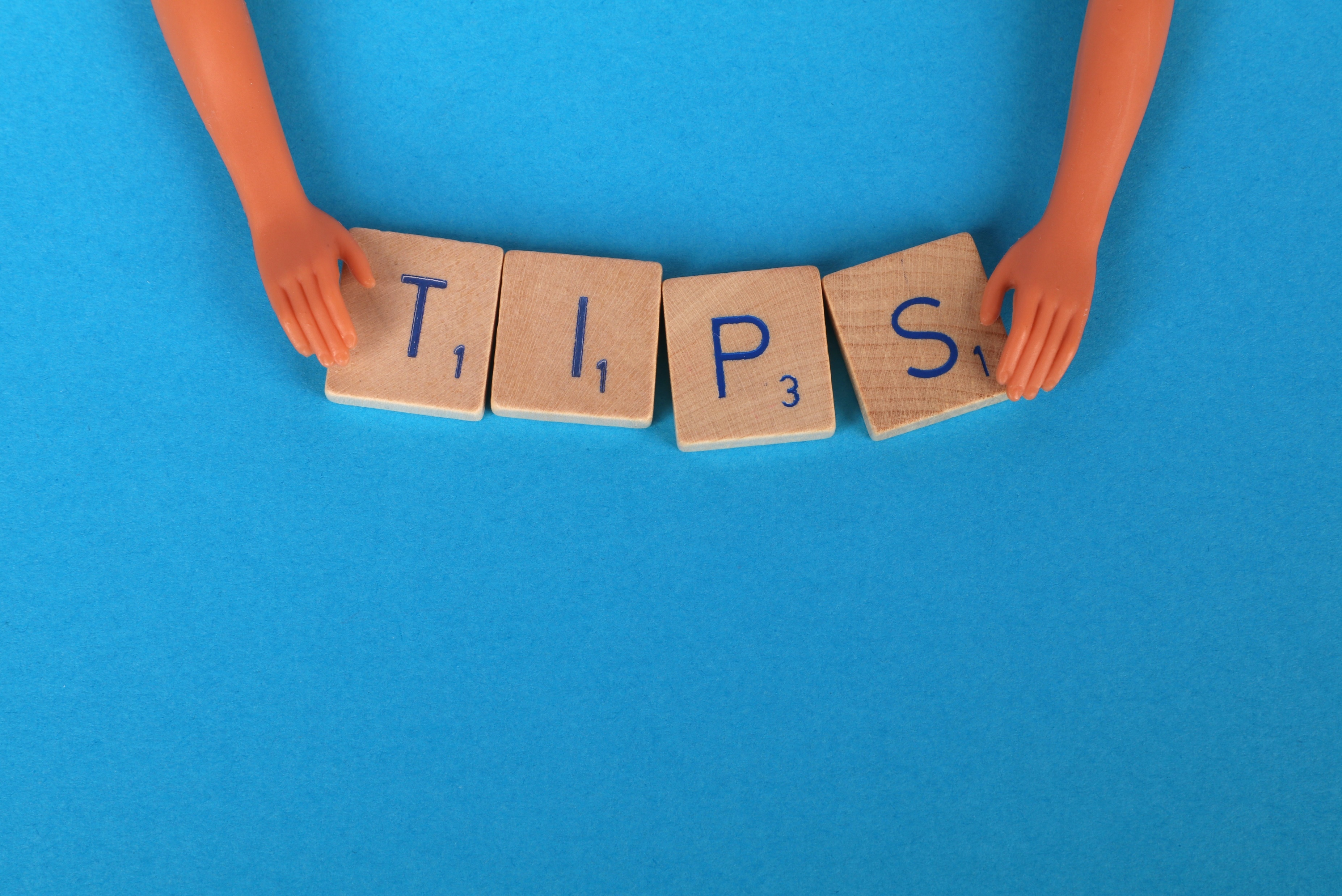 You need to keep an eye on your organisation the same way you do when it comes to your energy use at home. It’s not just good for the environment, it can make a big financial difference too. 

Ruaire, our Head of Net Zero and Energy Reporting at Utility Aid, gives us his top tips for business looking to save money be greener.
Become greener – and save money too!
Create the culture 

Put an AMR on your wish list 

Pick your energy firm wisely 

Beware the ghost of energy past 

Control the temperature
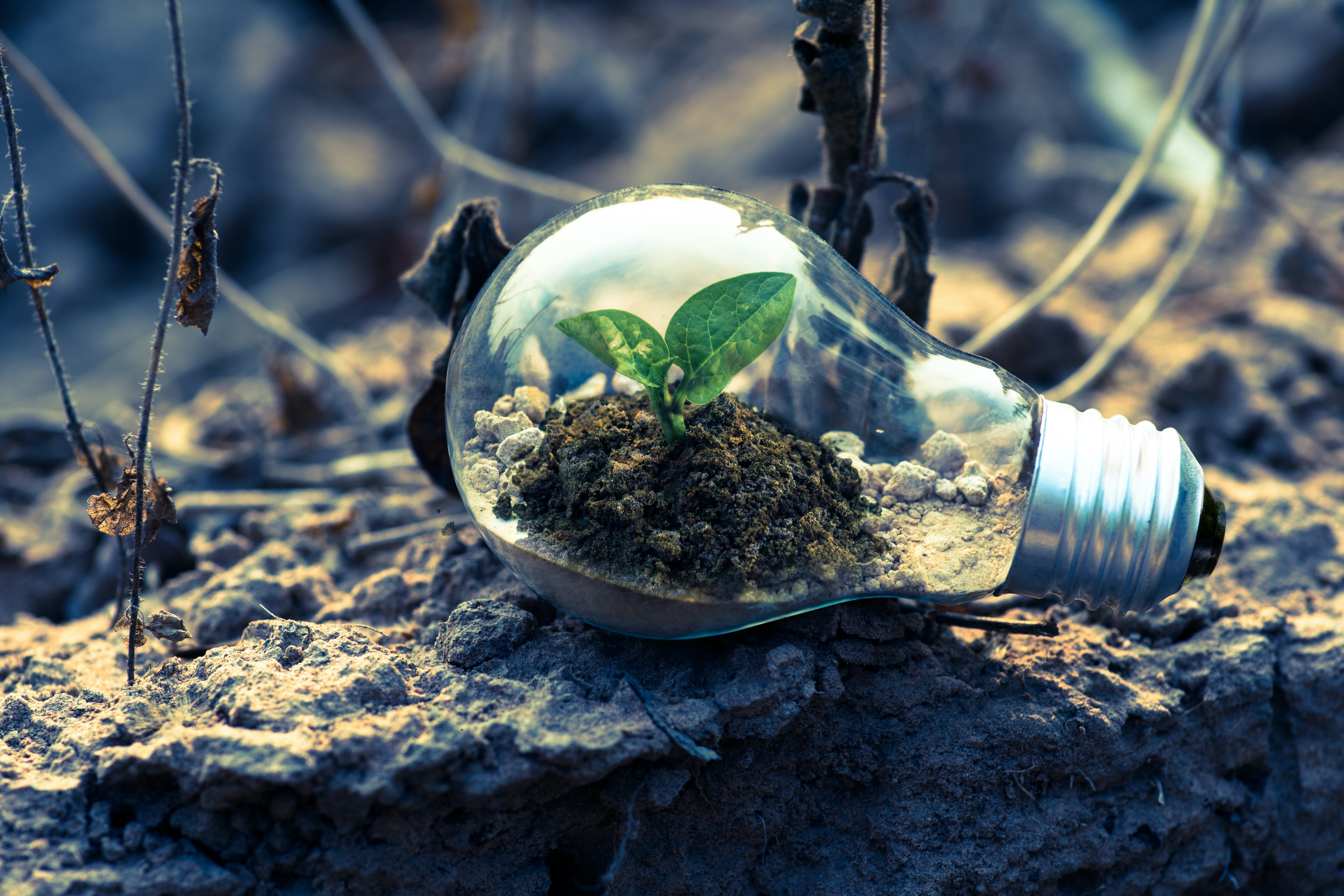 [Speaker Notes: Create the culture - If you decide to cut energy consumption, make sure everyone is on board. Use organisation-wide meetings to brainstorm ideas and consider creating an energy champion. Keep communicating about the differences you are making – financially and environmentally.
Put an AMR on your wish list - An automated meter reading (AMR) device lets you review consumption in both operational and non-operational times. This ability to understand business patterns will hep you make better decisions on saving money.
Pick your energy firm wisely - Check you are getting value for money and if your tariff has dual rates, it may be prudent to carry out certain tasks during off-peak times.
Beware the ghost of energy past - Phantom energy is used by equipment plugged in but not in use. And it’s big. Try having all computer peripherals (printers, monitors etc) connected to power strips so one flip of a switch cuts all power.
Control the temperature - Heating, ventilation and air conditioning can account for 60% of energy costs. Think about setting temperature controls which only operate below 23C. A 1% thermostat adjustment can reduce energy costs up to 8%.]
Become greener – and save money too!
Check equipment - Ensure your heating equipment has been serviced by qualified service agents. Make sure your radiators are balanced and air conditioners have been tested. 
Check lights - Consider LED and low energy lighting. Dear bulbs, but over time they give you big savings. 
Reduce paper waste - Printing less is a double saver. Less energy to run machines and less paper.
Check for gifts -There are grants and schemes to help organisations save. Check out the Energy Saving Trust
Promote - Tell your stakeholders what you are doing to be greener.
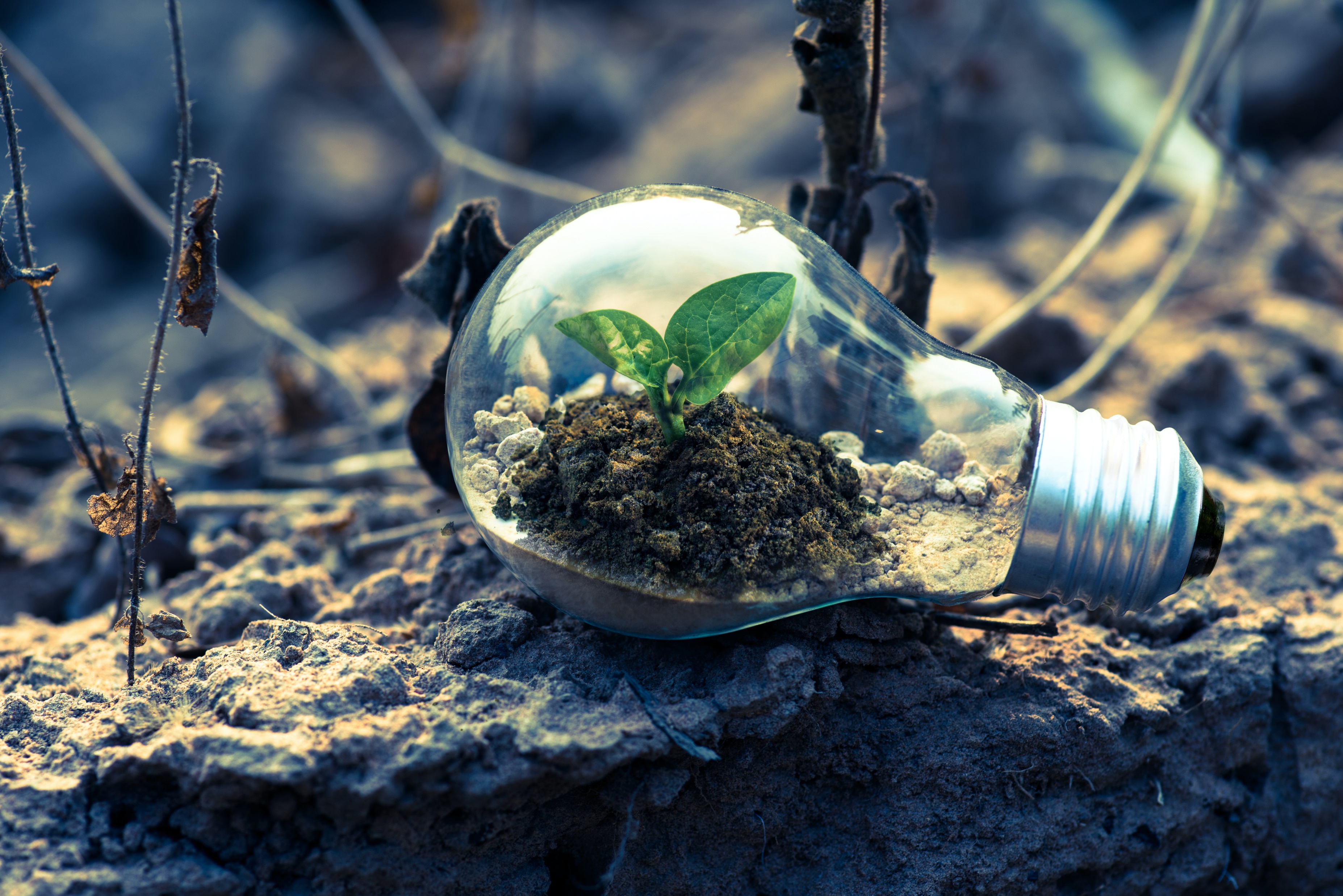 Become greener – and save money too!
Only heat areas that are being used
Check thermostats regularly 
Check for draughts and stop them
Monitor your energy usage 
Provide meter readings and keep a record 
Deal with your baseload, switching off all nonessential equipment off everyday
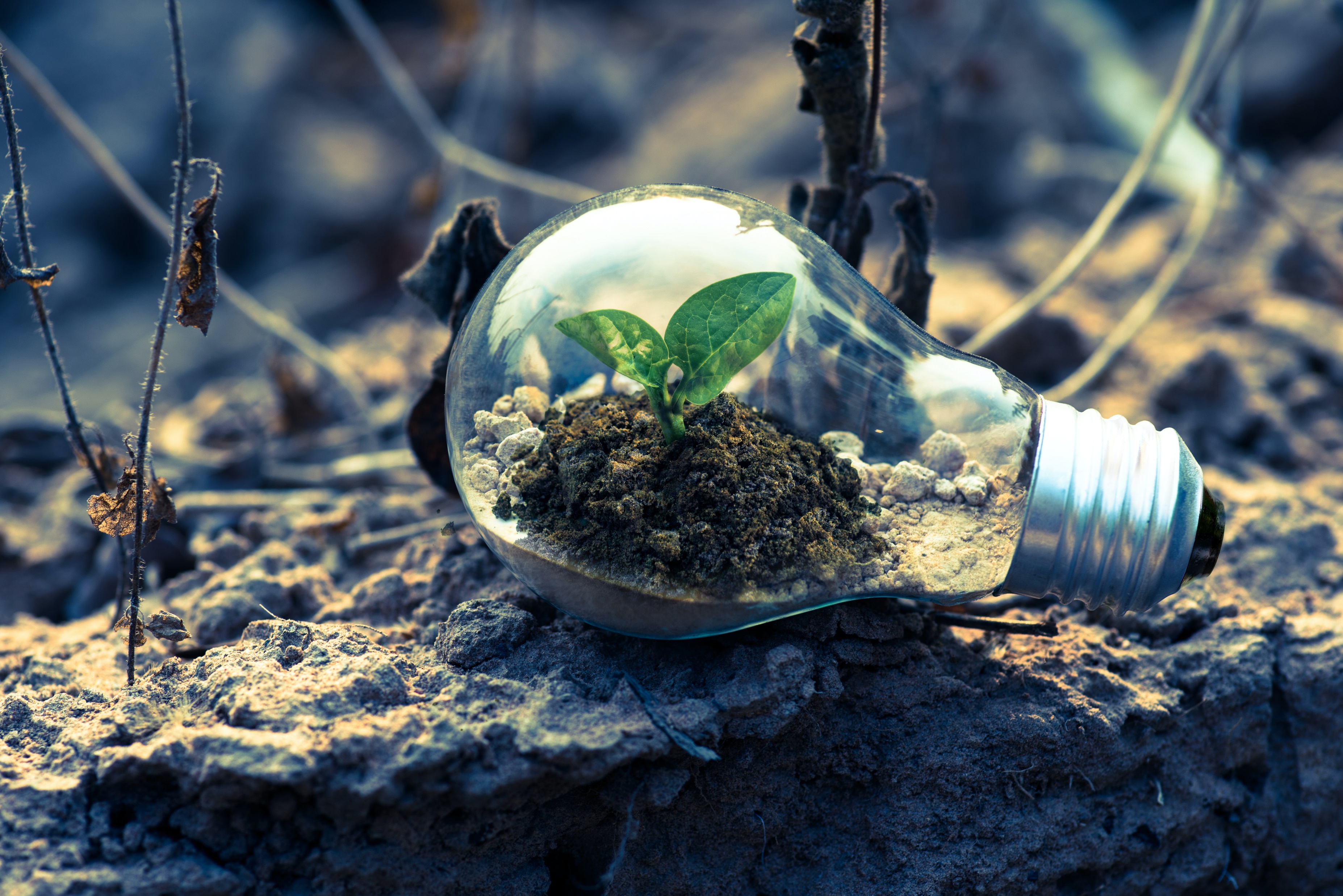 We are here to help!
If you need help or support with reviewing your energy bills or need assistance with looking at your energy contract renewals, we can help you. 

Please contact us: 
Email - eberry@utility-aid.com
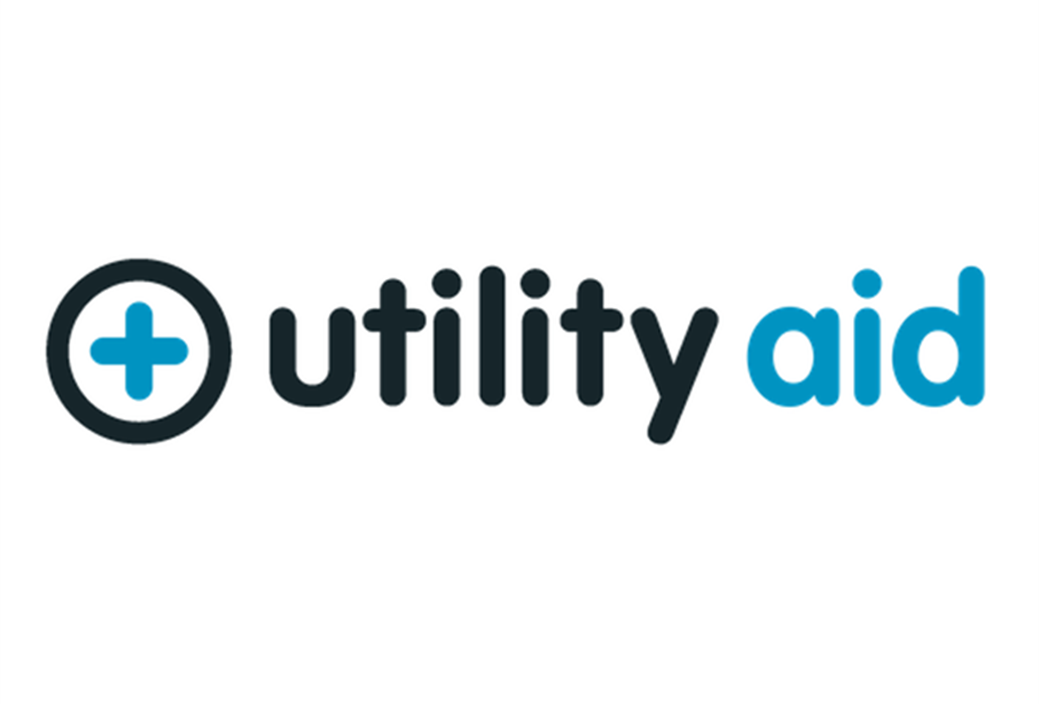